Medição de comprimentos de escala astronómica e geográfica
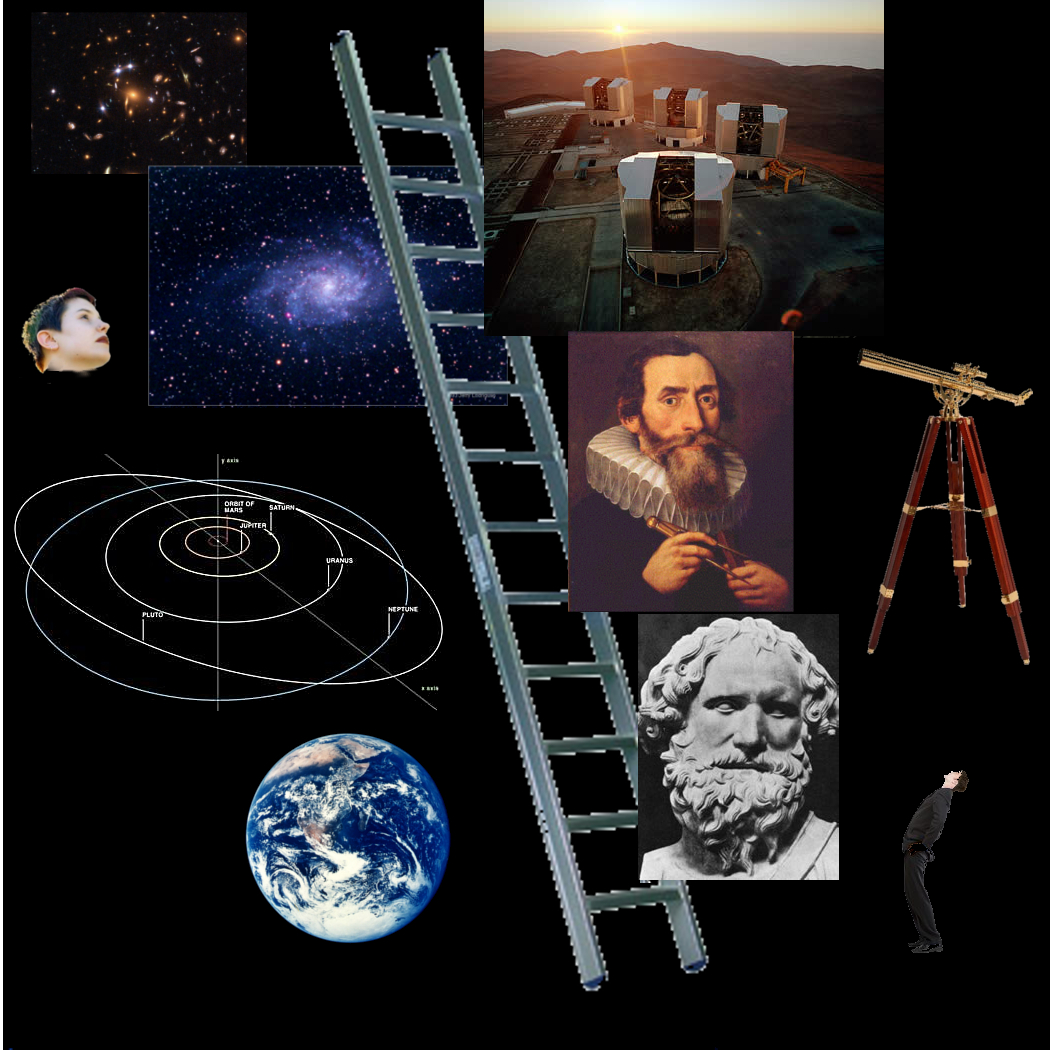 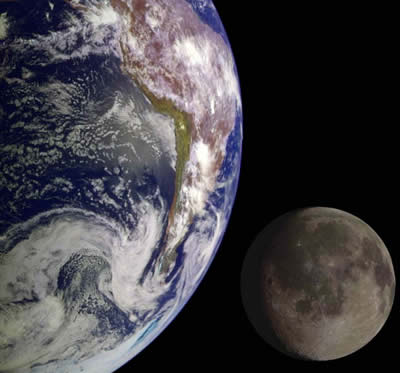 Determinação da distância entre dois corpos
Método da Paralaxe
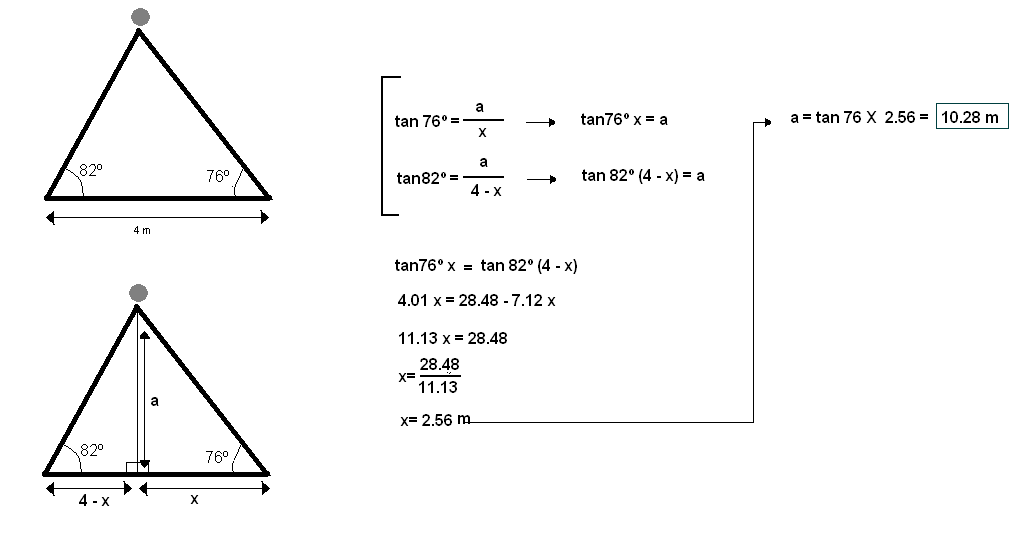 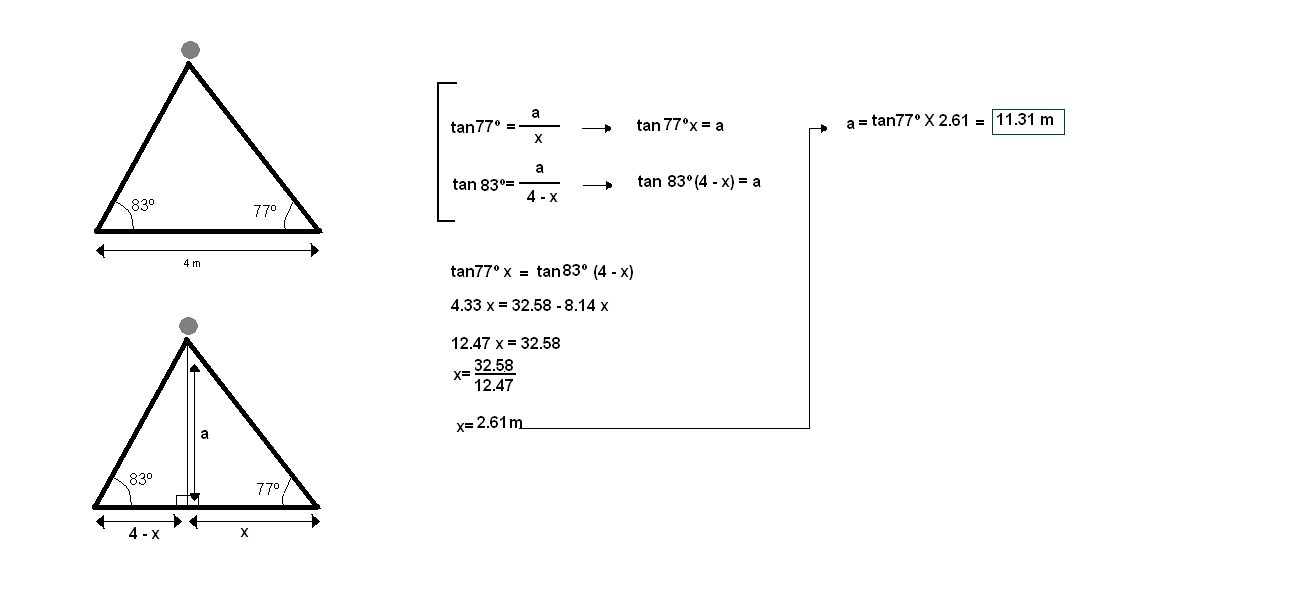 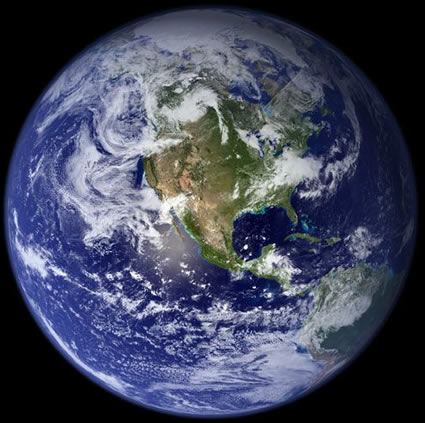 Determinação do perímetro da Terra
Método de Eratostenes
Calcular o perímetro da Terra sabendo o ângulo da sombra que um corpo projecta aquando a culminação do Sol
OBJECTIVO
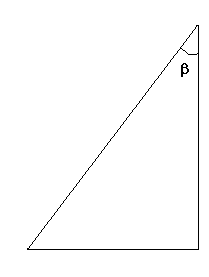 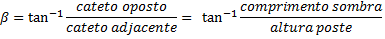 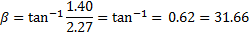 Sabendo a medida de um ângulo e o comprimento do arco correspondente podemos chegar ao perímetro da circunferência total!
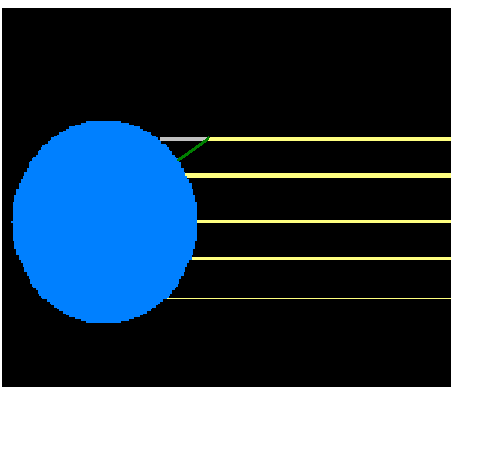 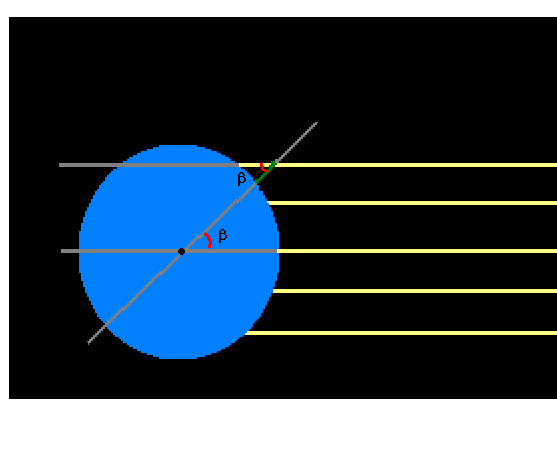 O ângulo da sombra dá a diferença entre a latitude do local onde nos encontramos e o local onde não há sombra!
Método 1
Dirigir para Sul até encontrar um local onde não haja sombra (manter a longitude e deslocar na latitude)
Relacionar a distância que se andou com o ângulo da sombra do primeiro local
Método 2
Calcular o ângulo da sombra que um corpo projecta num local que esteja no mesmo meridiano (mesma longitude e diferente latitude) aquando a culminação do Sol
Relacionar a diferença entre os ângulos da sombra com a distância entre os dois locais
Método 3
Calcular a diferença entre a latitude de dois locais através das coordenadas geográficas
Relacionar a diferença entre as latitudes com a distância entre os dois locais
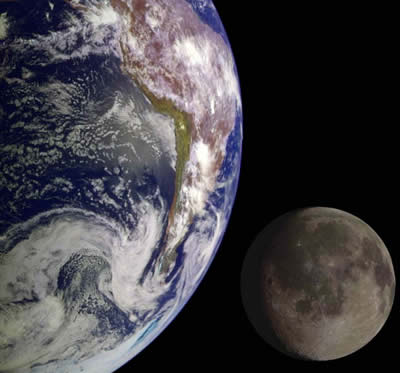 Determinação da distância entre a Terra e a Lua.
Método da Paralaxe
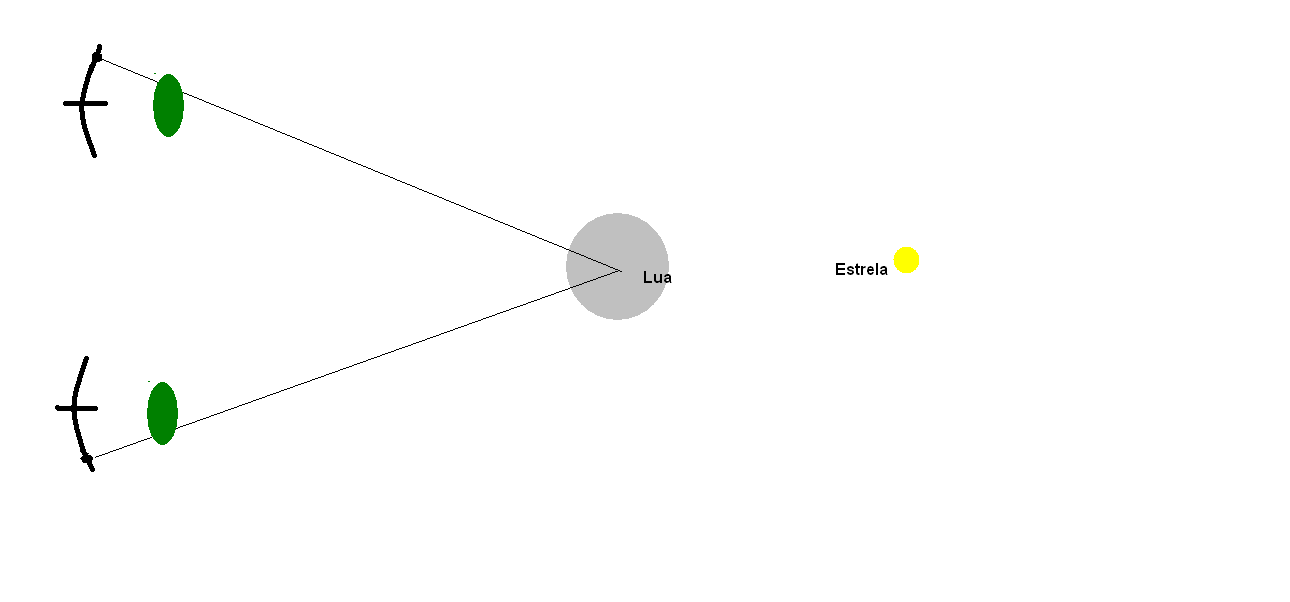 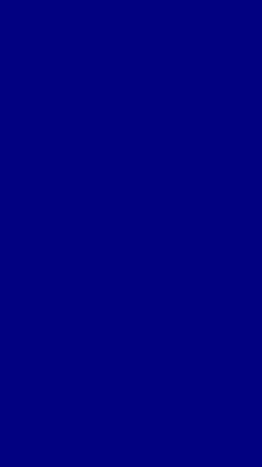 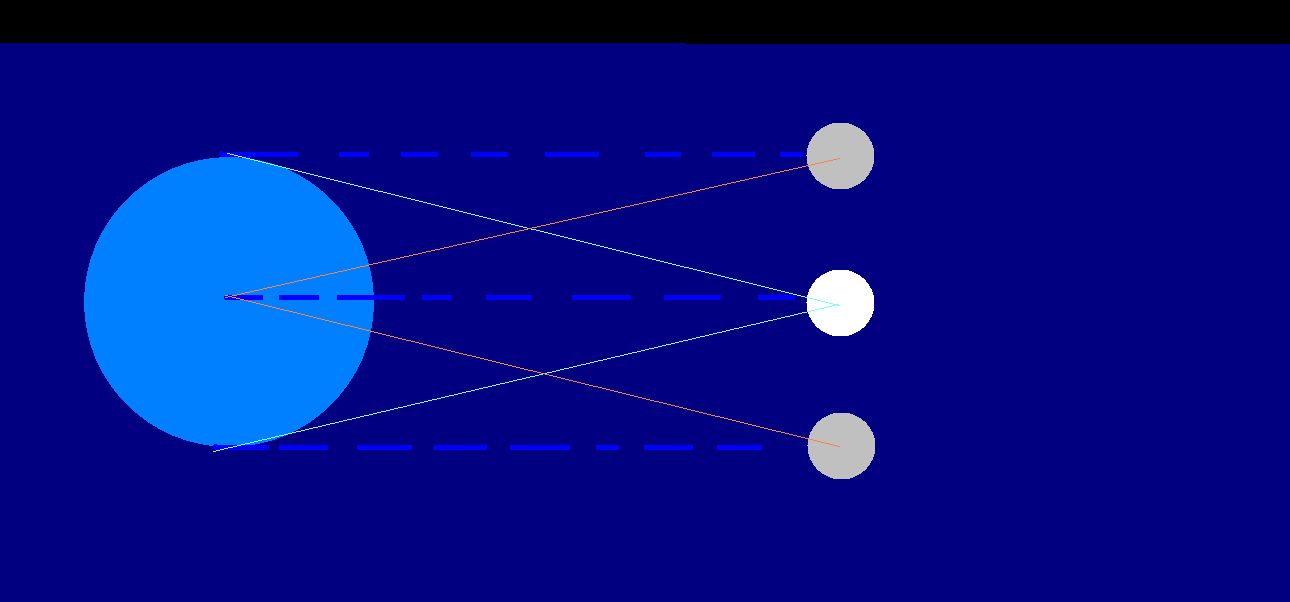